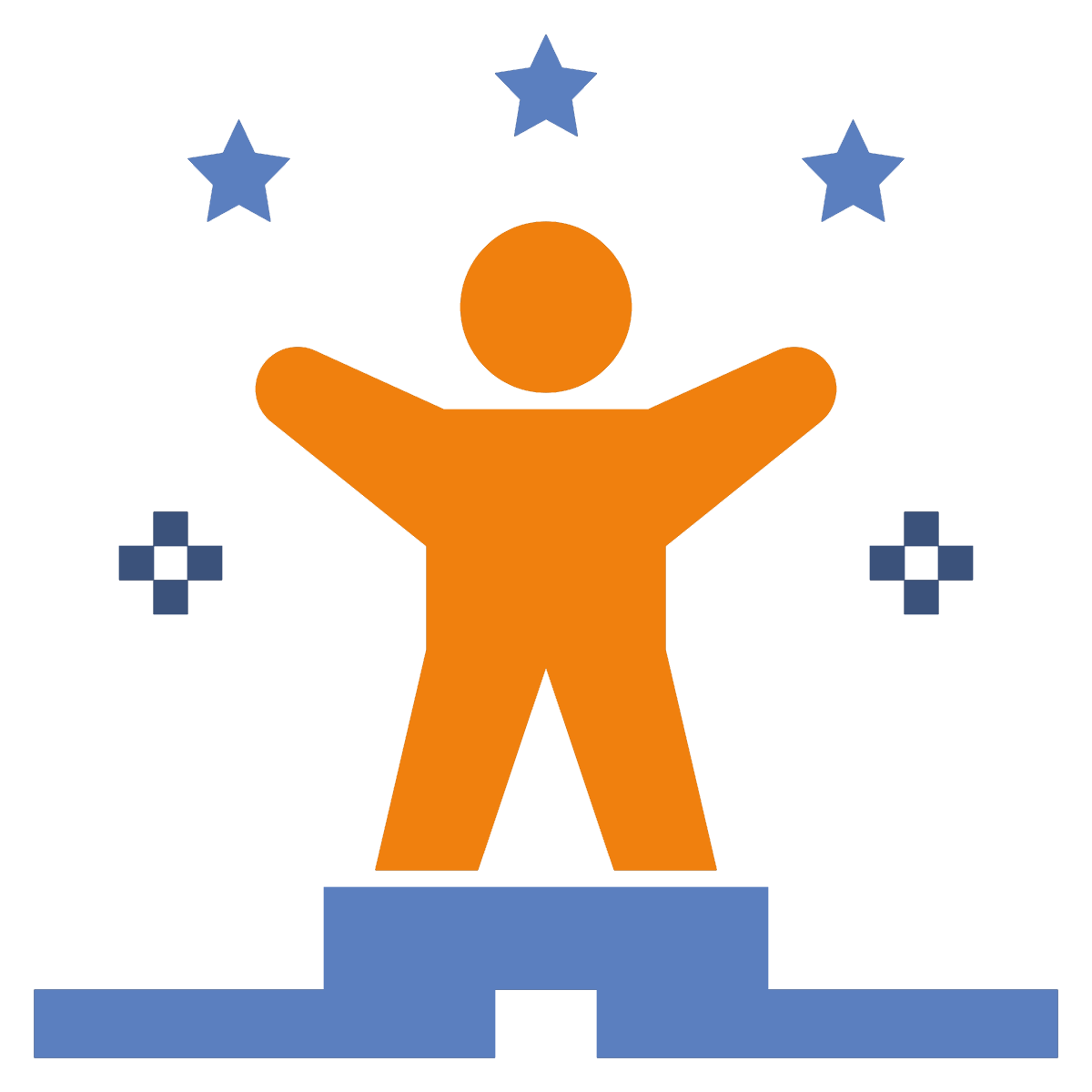 Votre meilleur vous-même
Comprendre, prévenir, réagir
11-14 ans, 14-18 ans
Votre meilleur profil
Durée : 40 minutes
Résultats de l'apprentissage :
Les apprenants seront capables de :
Explorez les aspects de leur personnalité.
Envisagez des stratégies de régulation émotionnelle pour façonner les réponses à la cyberintimidation.
Vocabulaire clé : cyberintimidation, émotions, personnalité, régulation, stratégies, meilleur soi.
Ressources : Papier ordinaire
Questions clés
Comment vous décririez-vous (votre personnalité) ?
Vous comportez-vous différemment lorsque vous vous sentez...
...en colère ? Comment ?
...bouleversé ? Comment ?
...excité ? Comment ?
...heureux ? Comment ?
Que pensez-vous de votre "meilleur vous-même" ?
Comment se comporterait-il ?
Que penserait-il ?
Que dirait-il ?
Comment se comporterait votre "meilleur moi" si vous...
... voyez un ami se faire intimider en ligne ?
...voyez un étranger se faire intimider en ligne ?
...étiez victime d'intimidation en ligne ?
...étiez tenté d'intimider quelqu'un en ligne ?
Décrivez-vous
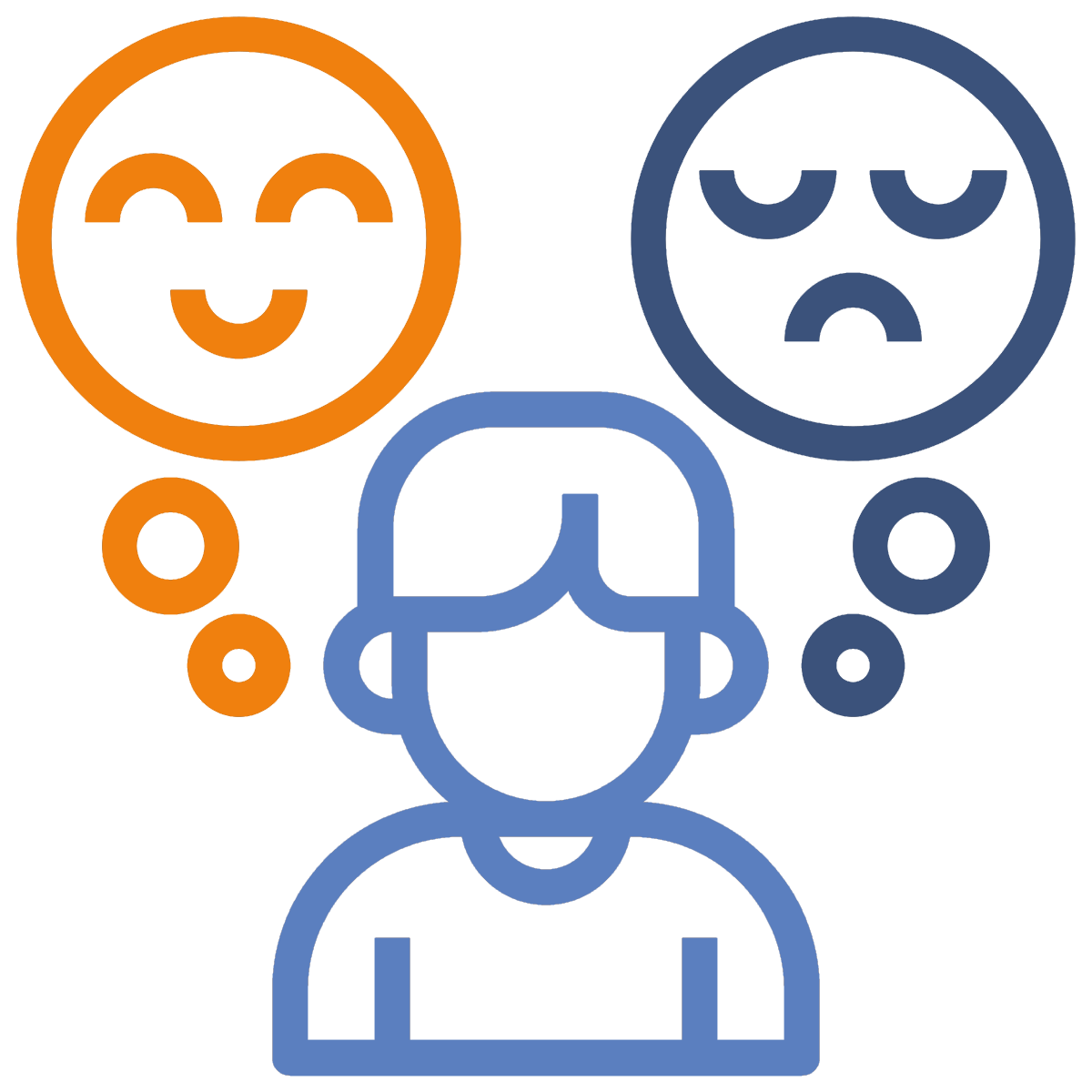 Comment décririez-vous votre personnalité en seulement 10 mots clés ?
Mon meilleur moi en ligne
Je fais attention à moi et aux autres
Je réfléchis avant de parler
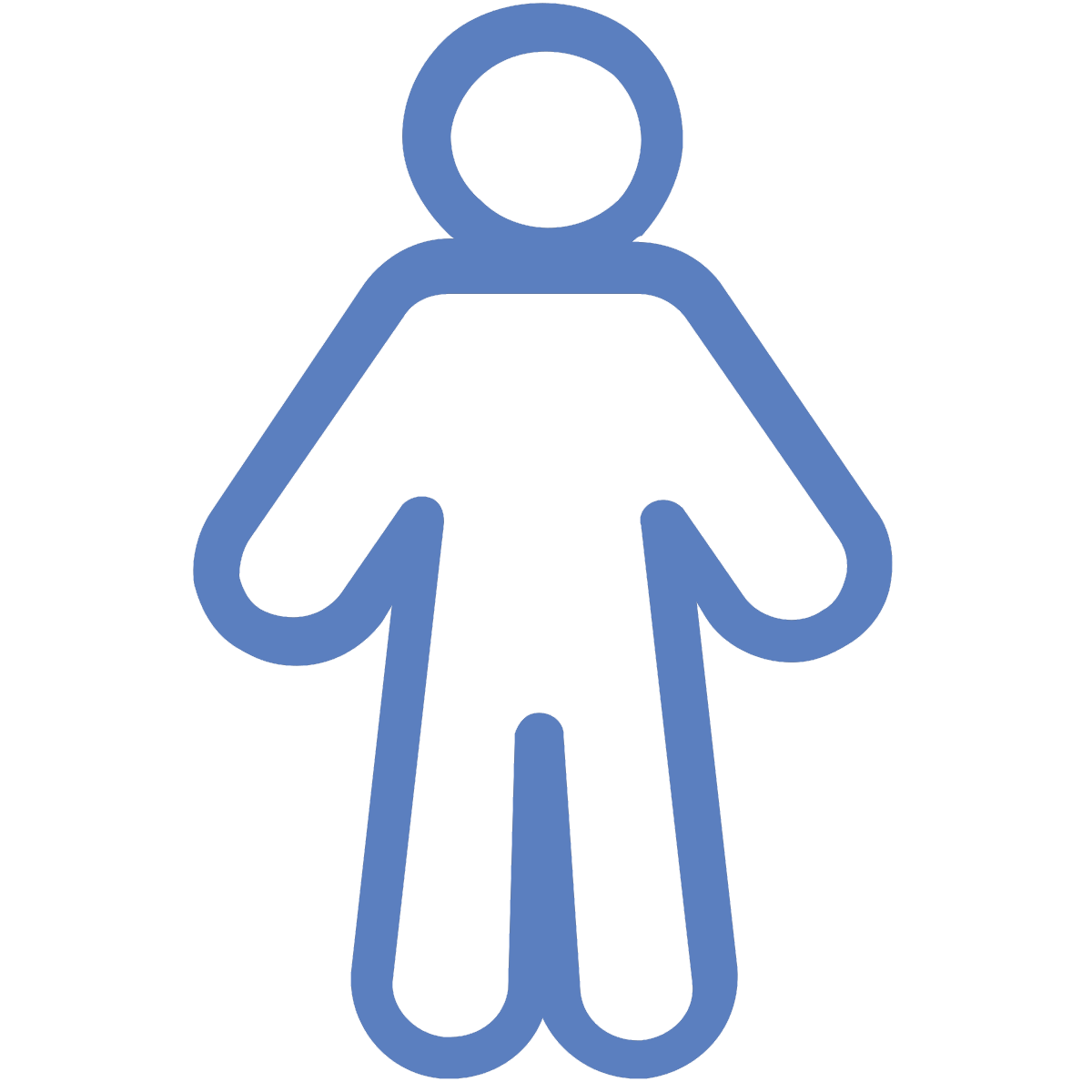 Je tiens compte des sentiments des autres
Je vais vers les autres pour leur demander et leur offrir du soutien.
Je peux m'éloigner quand c'est nécessaire
Que feriez-vous ?
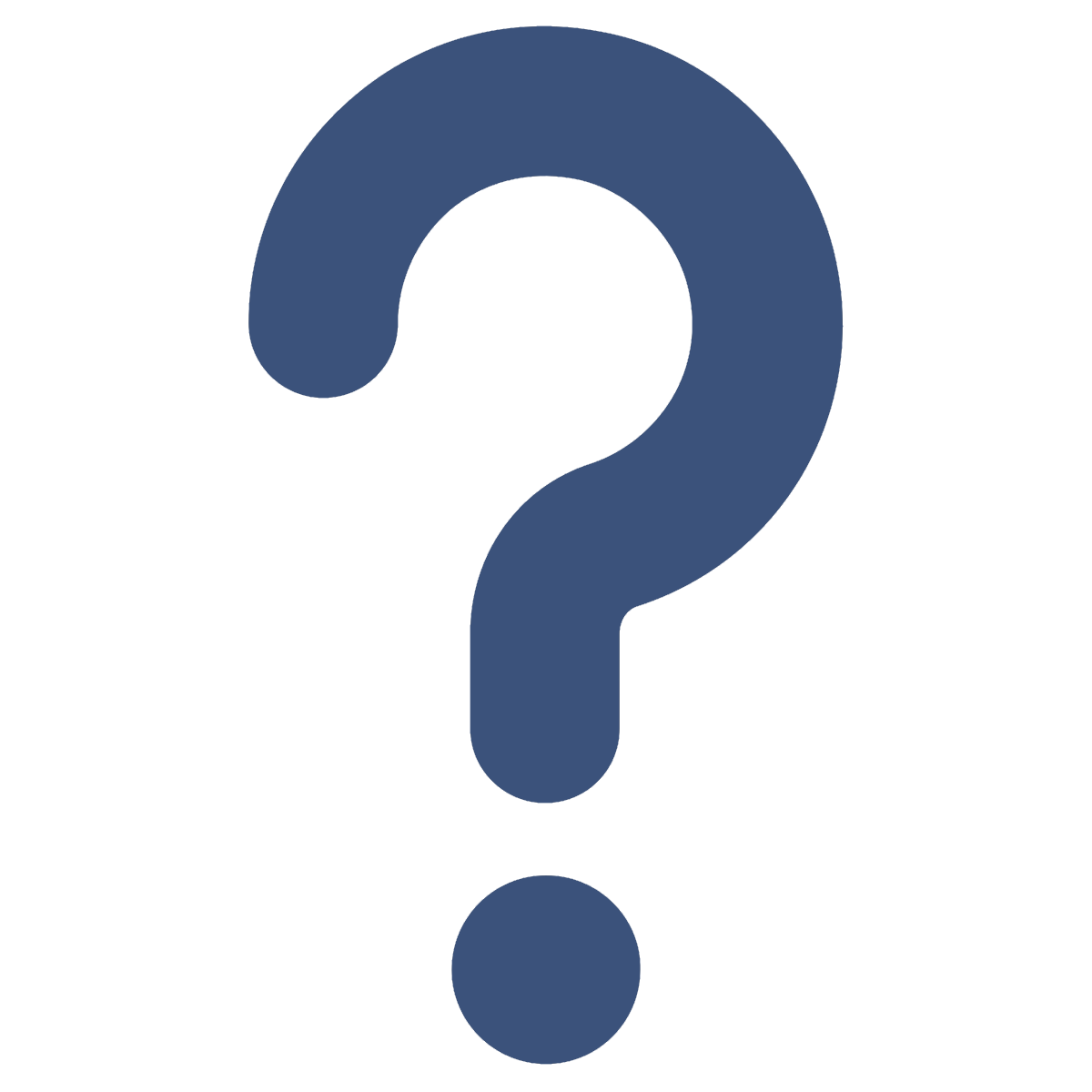 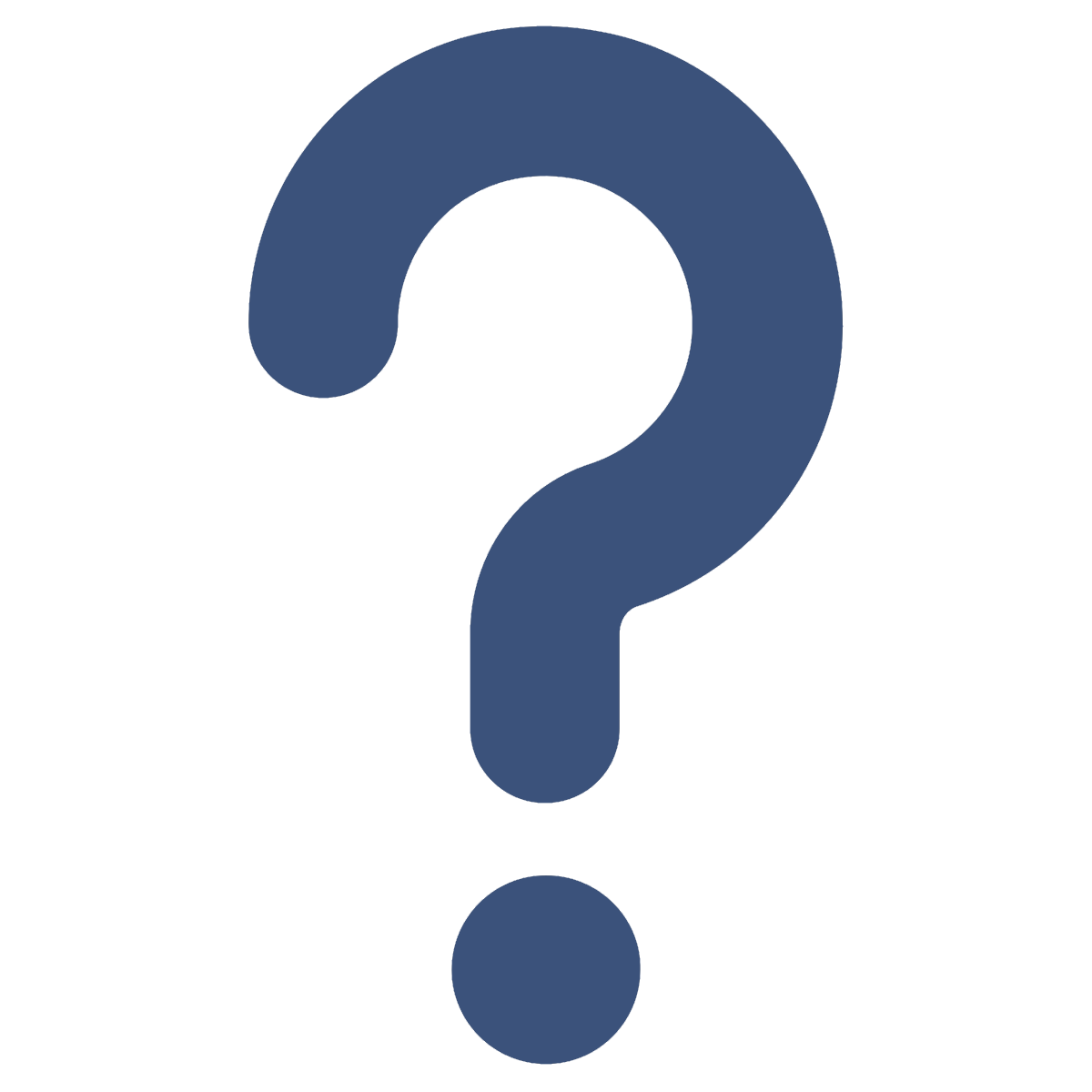 Comment se comporterait votre "meilleur moi" si vous...
...voyez un ami se faire intimider en ligne ?
...voyez un étranger se faire intimider en ligne ?
...étiez victimes d'intimidation en ligne ?
...étiez tenté d'intimider quelqu'un en ligne ?
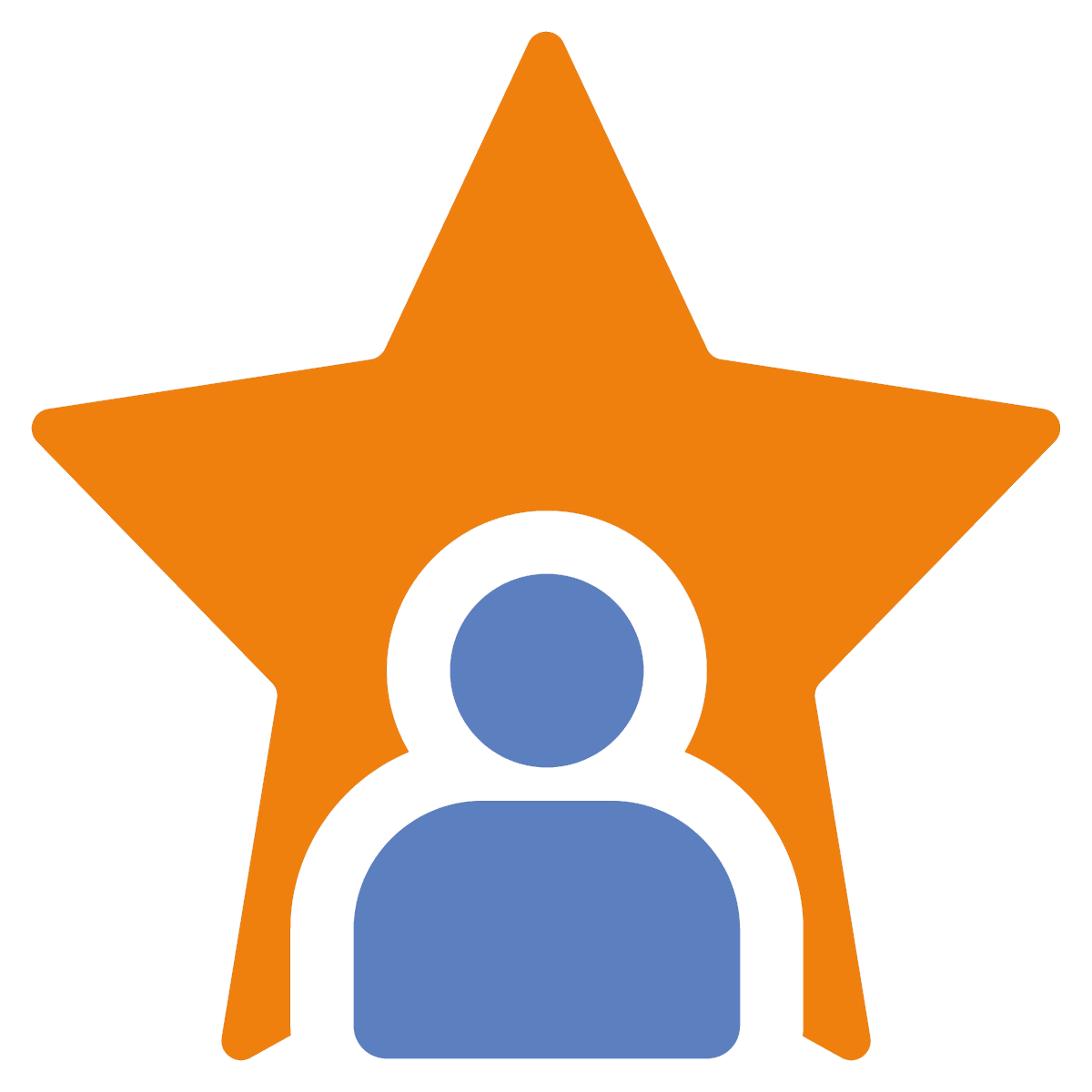 Régulation des émotions
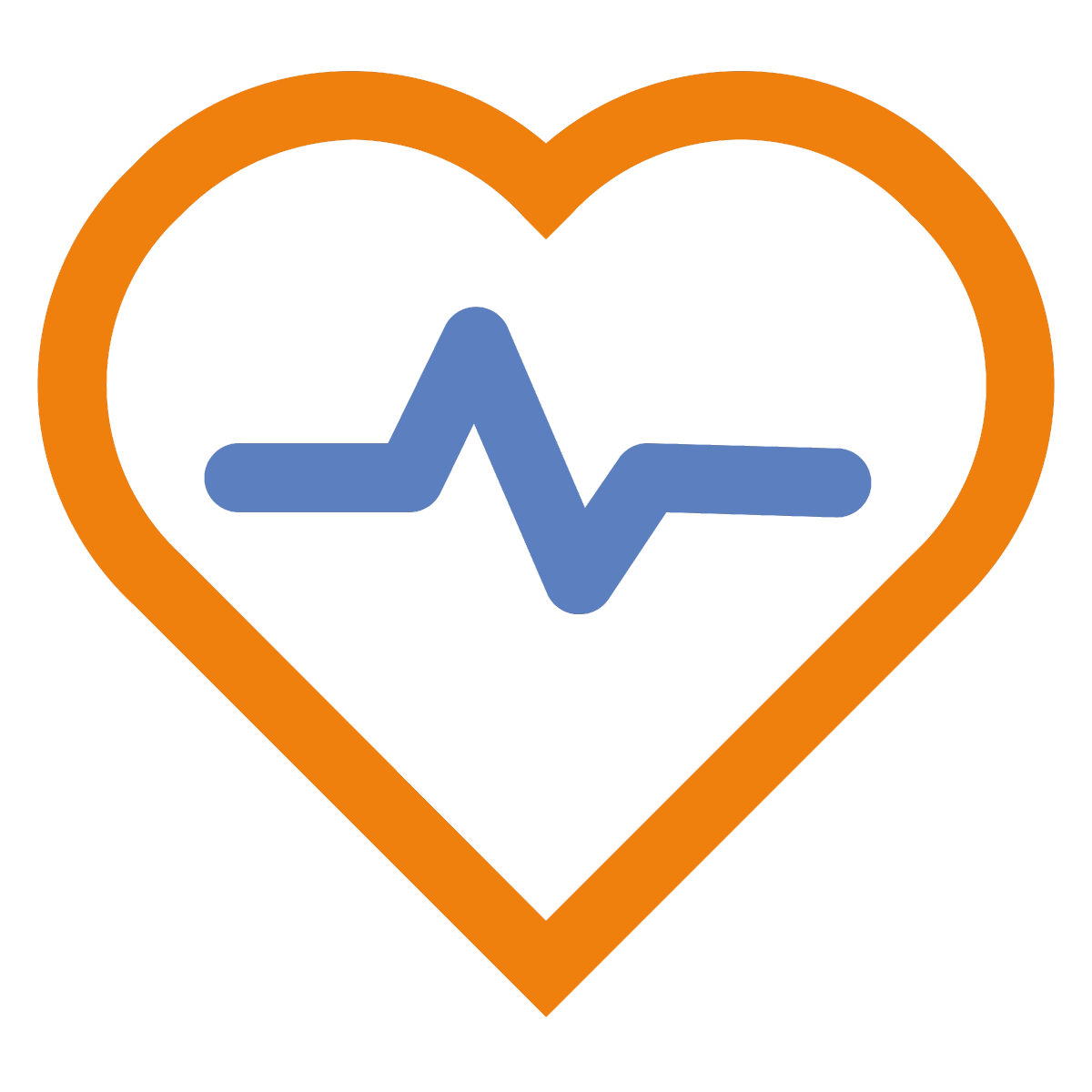 Quelles stratégies connaissez-vous pour réguler vos émotions ?